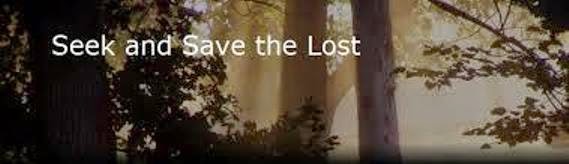 He didn’t embarrass anyone
He stayed focused on His message
He saw value in everyone